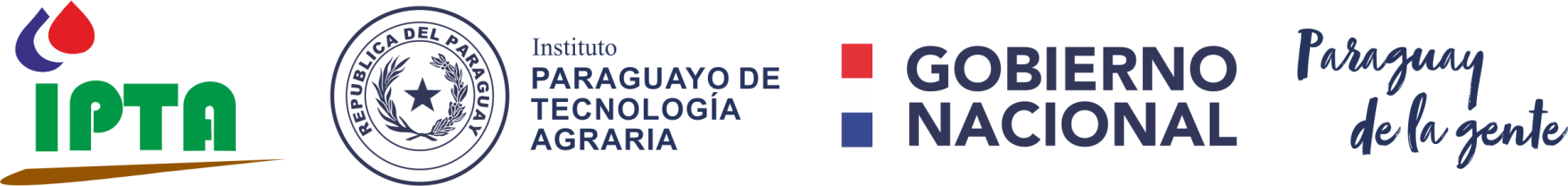 INFORME DE AUDITORIA INTERNA
Informe de Trabajos realizados 
Julio a Setiembre de 2020
AUDITORES:					EQUIPO DE APOYO:
* Lic. Norma Almada, Auditora Interna	                                                     * Lic. José Acosta, Jefe Auditoria de Gestión       * Sandra Román, Asistente Administrativa			* Lic. Mercedes Flores
1
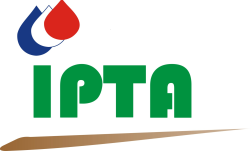 TRABAJOS REALIZADOS EN CUMPLIMIENTO DEL PLAN ANUAL DE TRABAJO 2020  DE AUDITORIA INTERNA Aprobado por Res. N°564/2019(Julio a Setiembre)
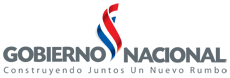 2